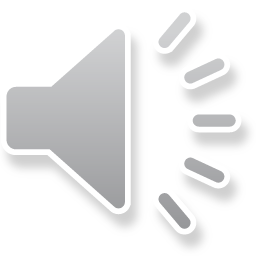 Električni grijač vode
Model plinskog termoregulatora
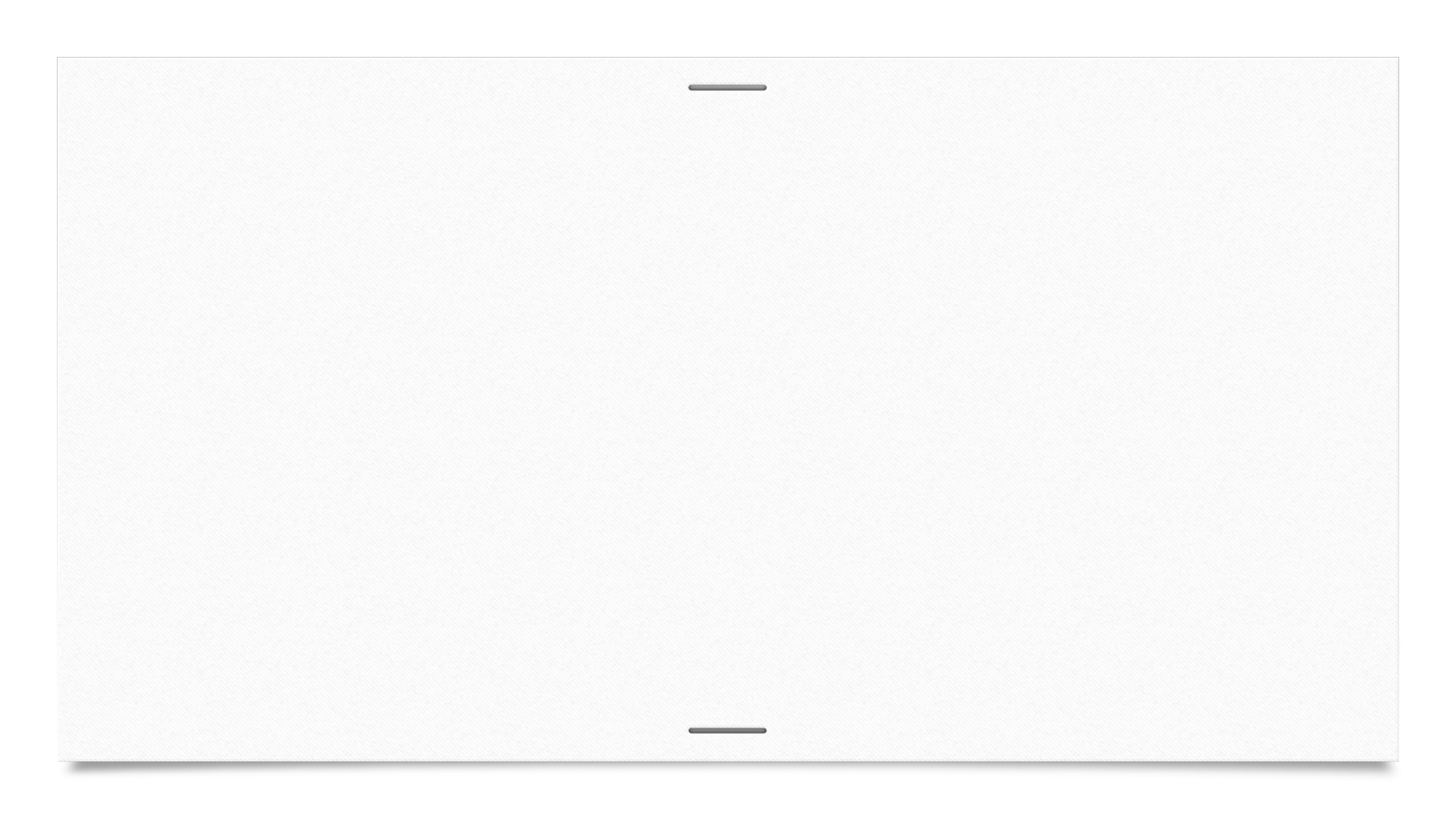 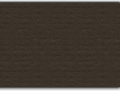 Zadatak
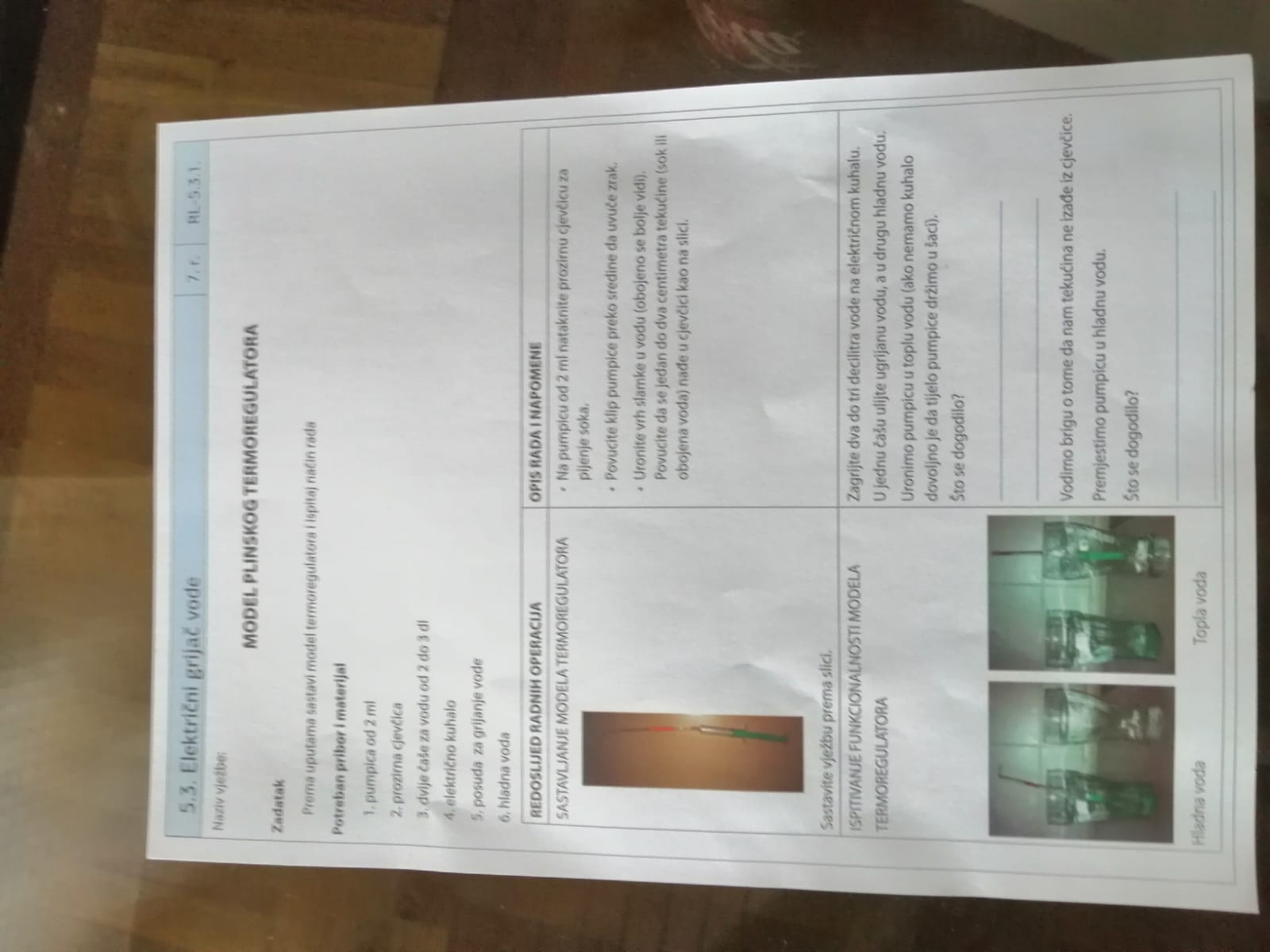 Prema uputama smo sastavile model termoregulatora i ispitale način rada
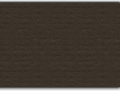 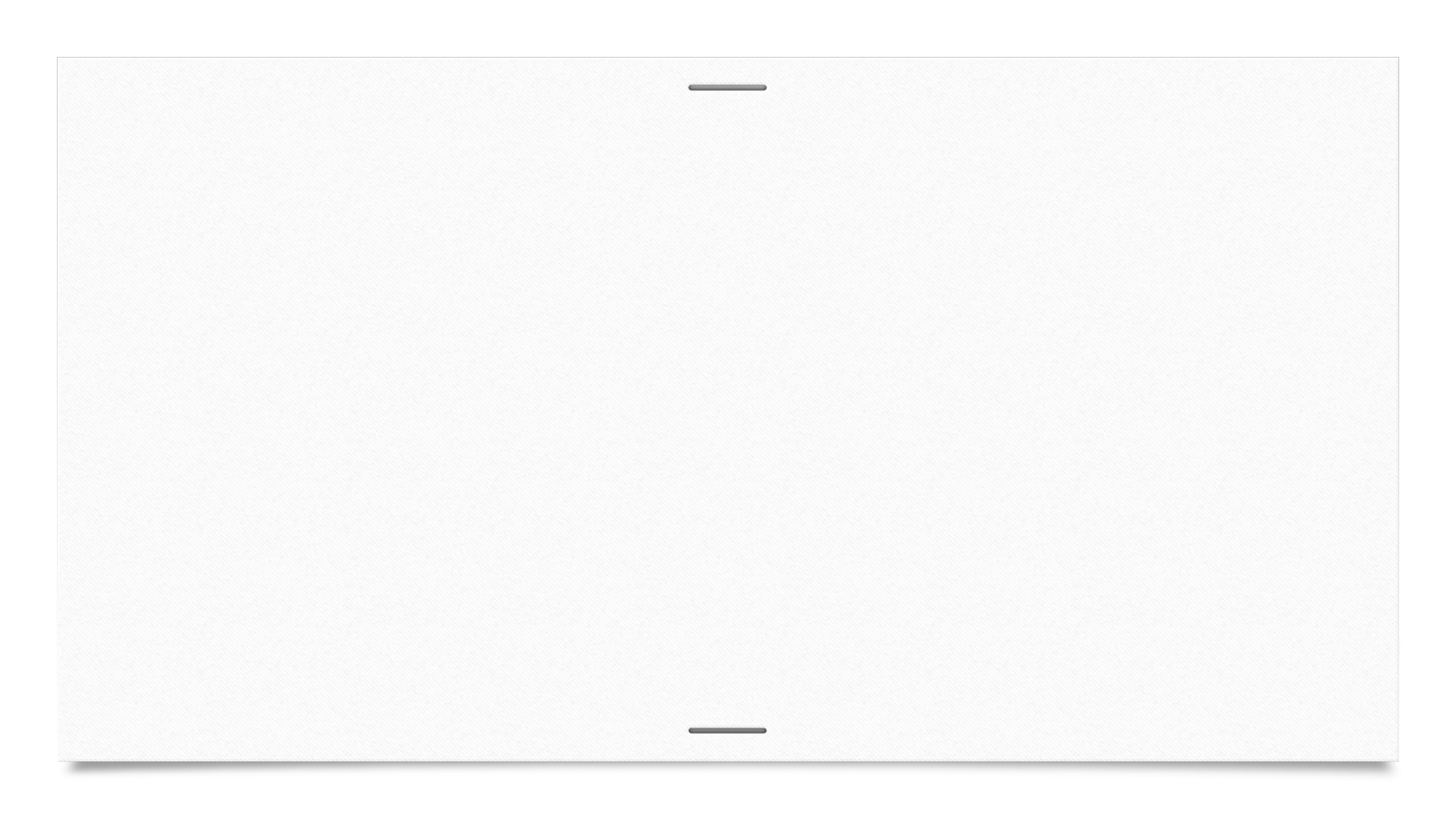 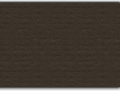 Potreban pribor i materijal
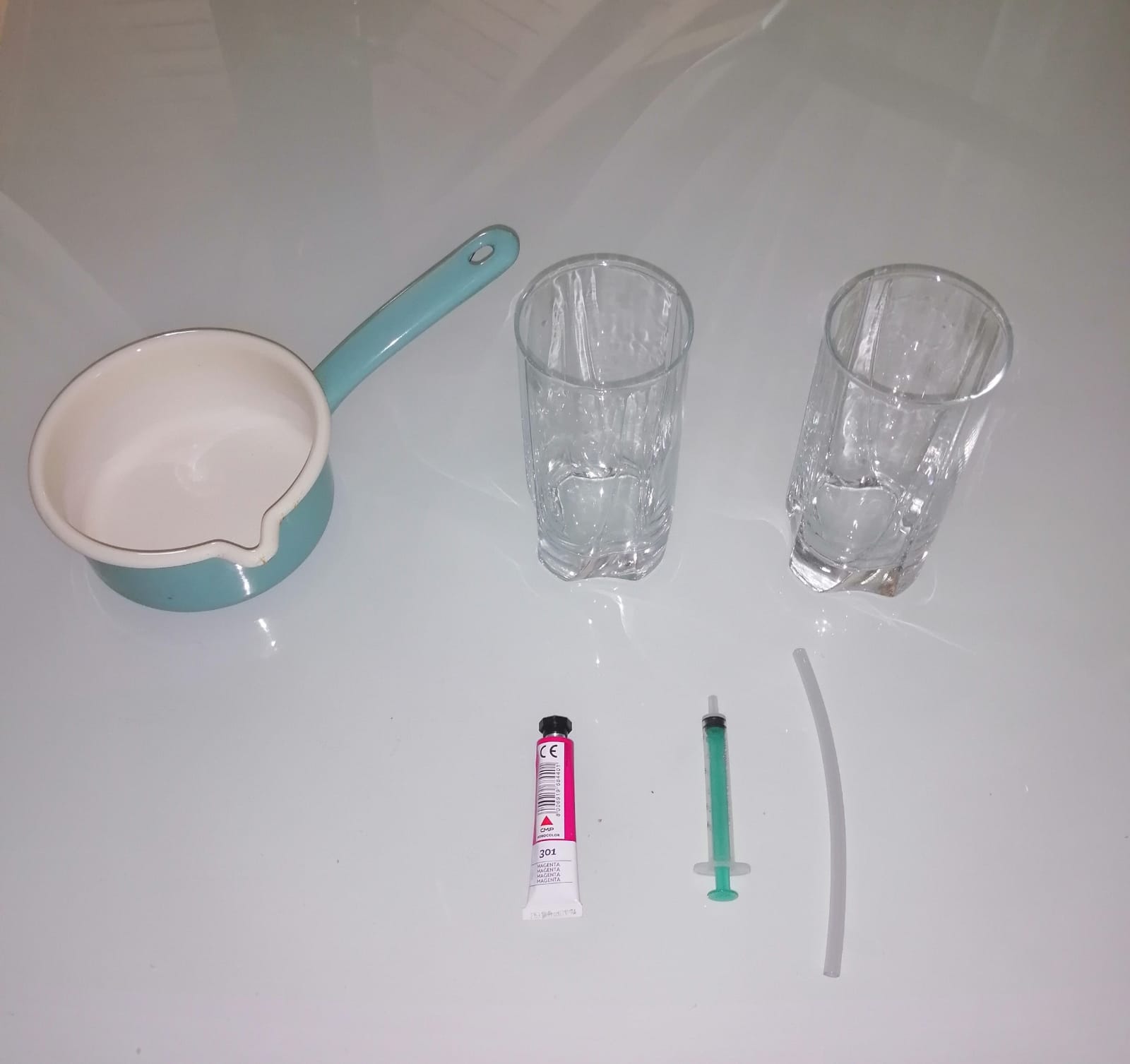 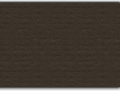 Priprema i početak rada
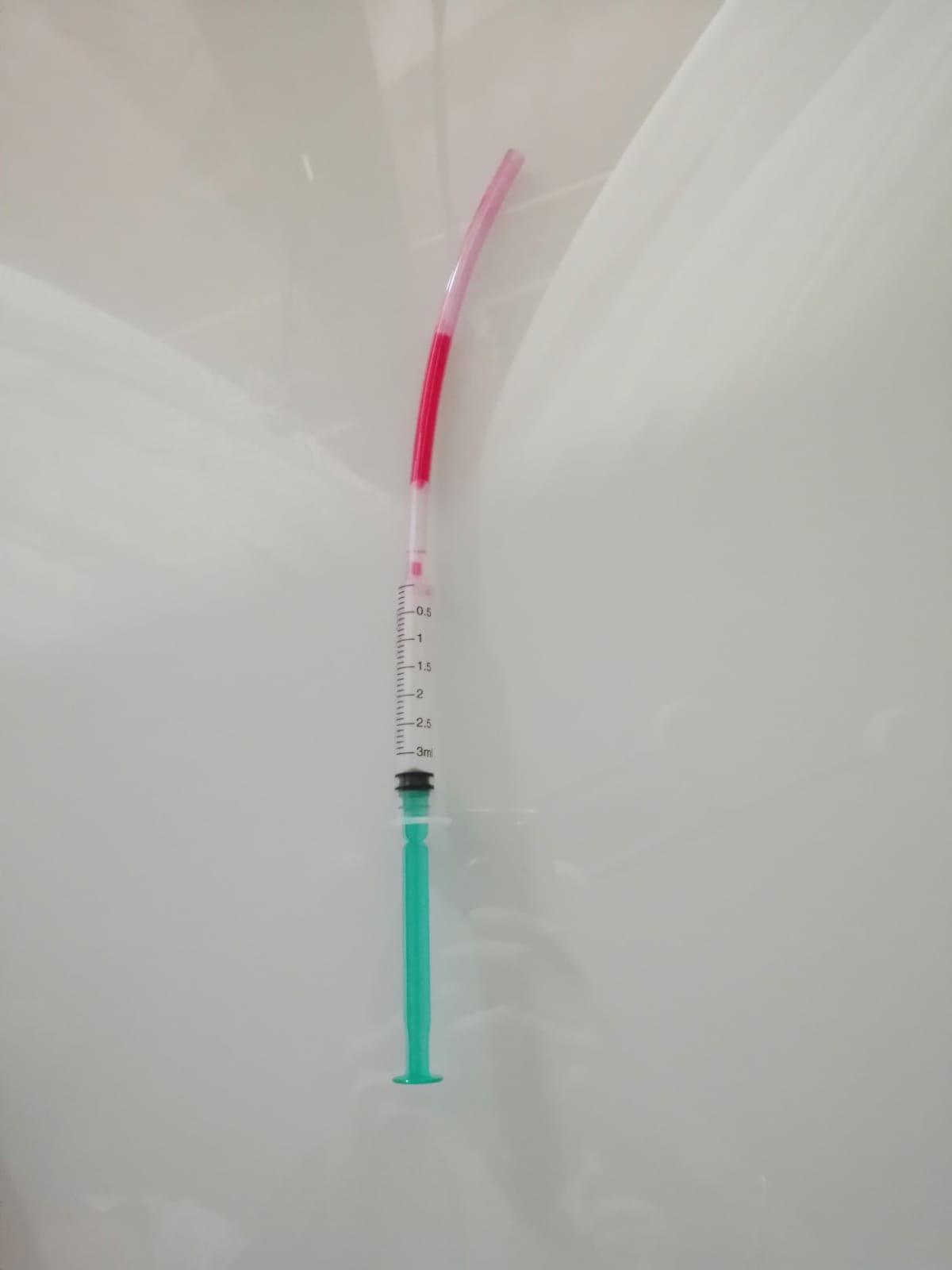 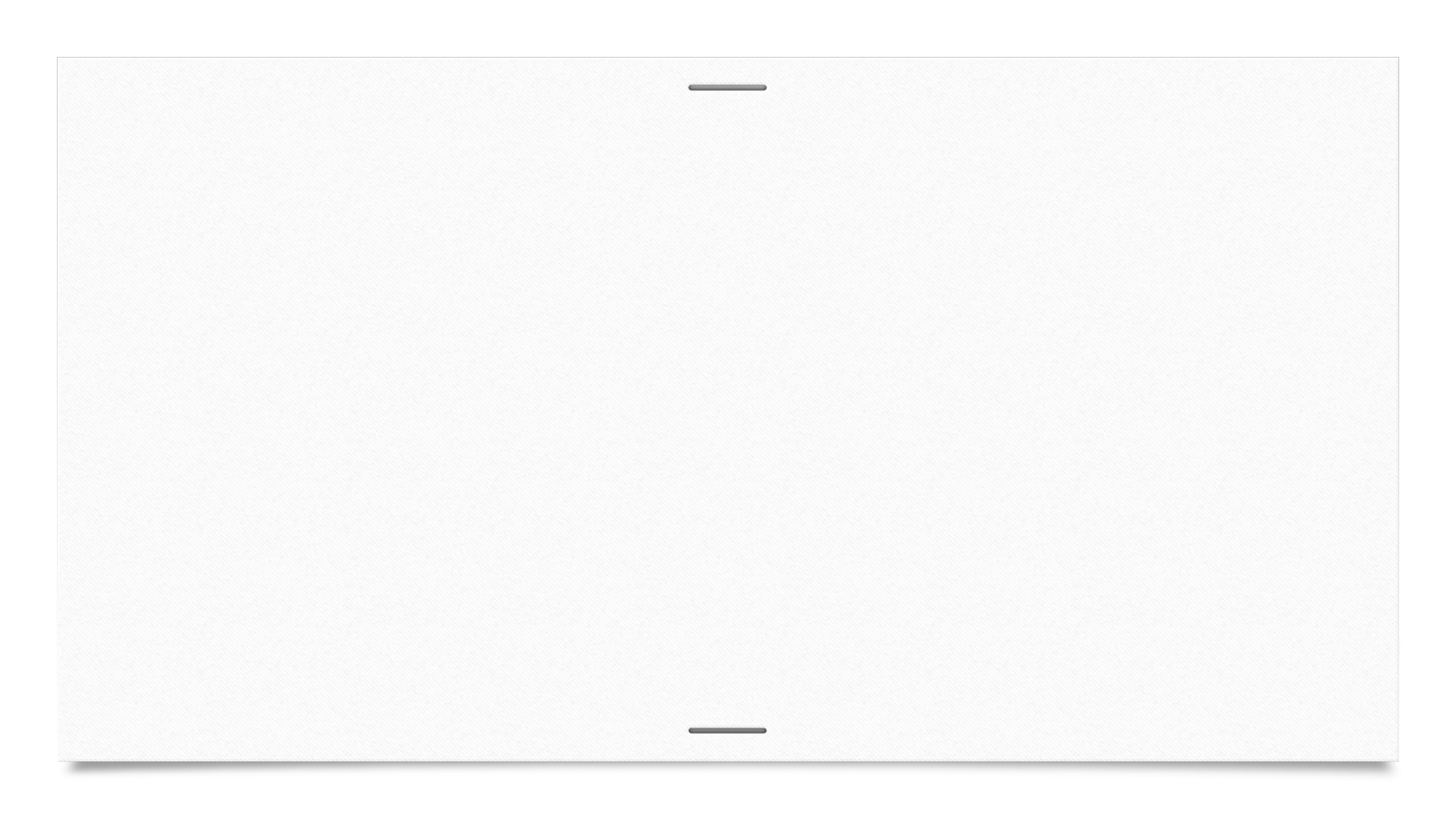 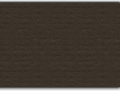 Rad i ispitivanje funkcionalnosti modela
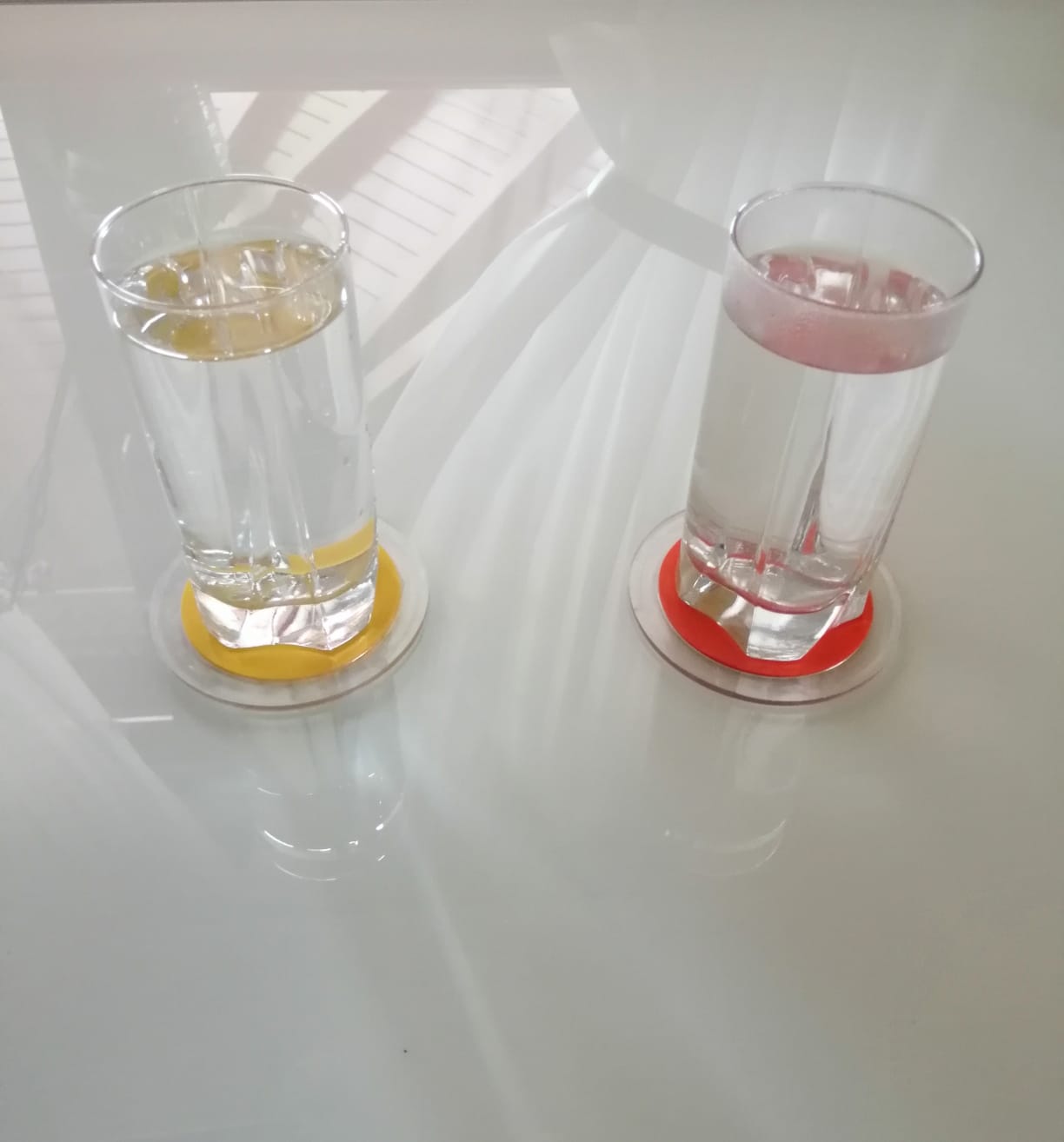 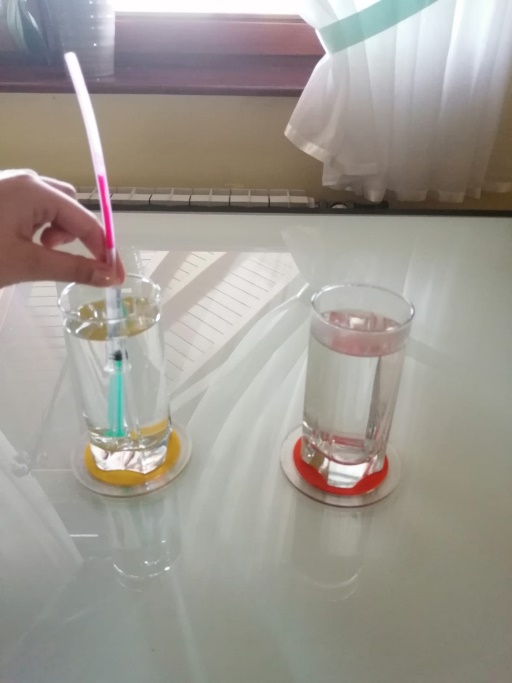 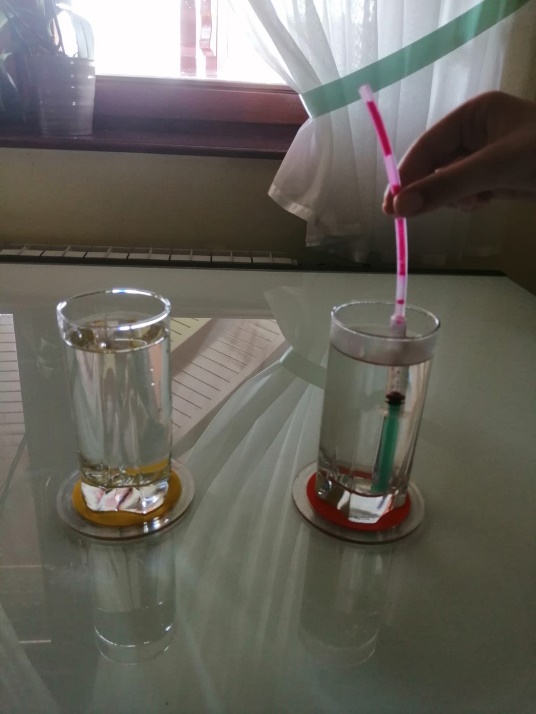 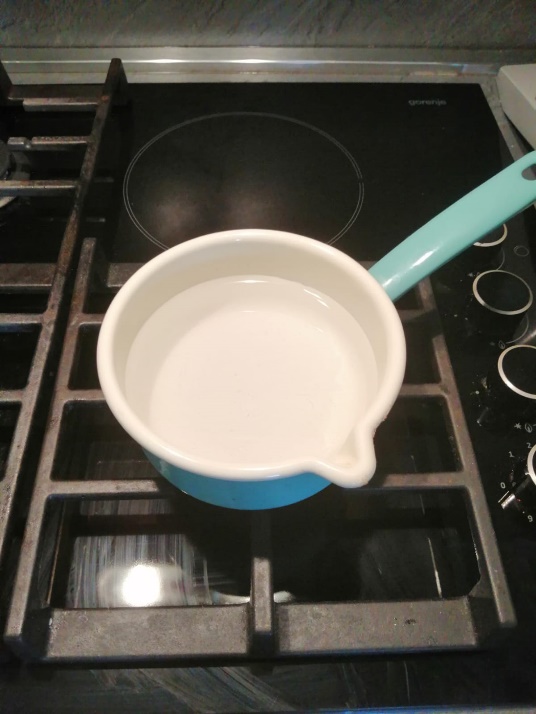 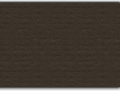 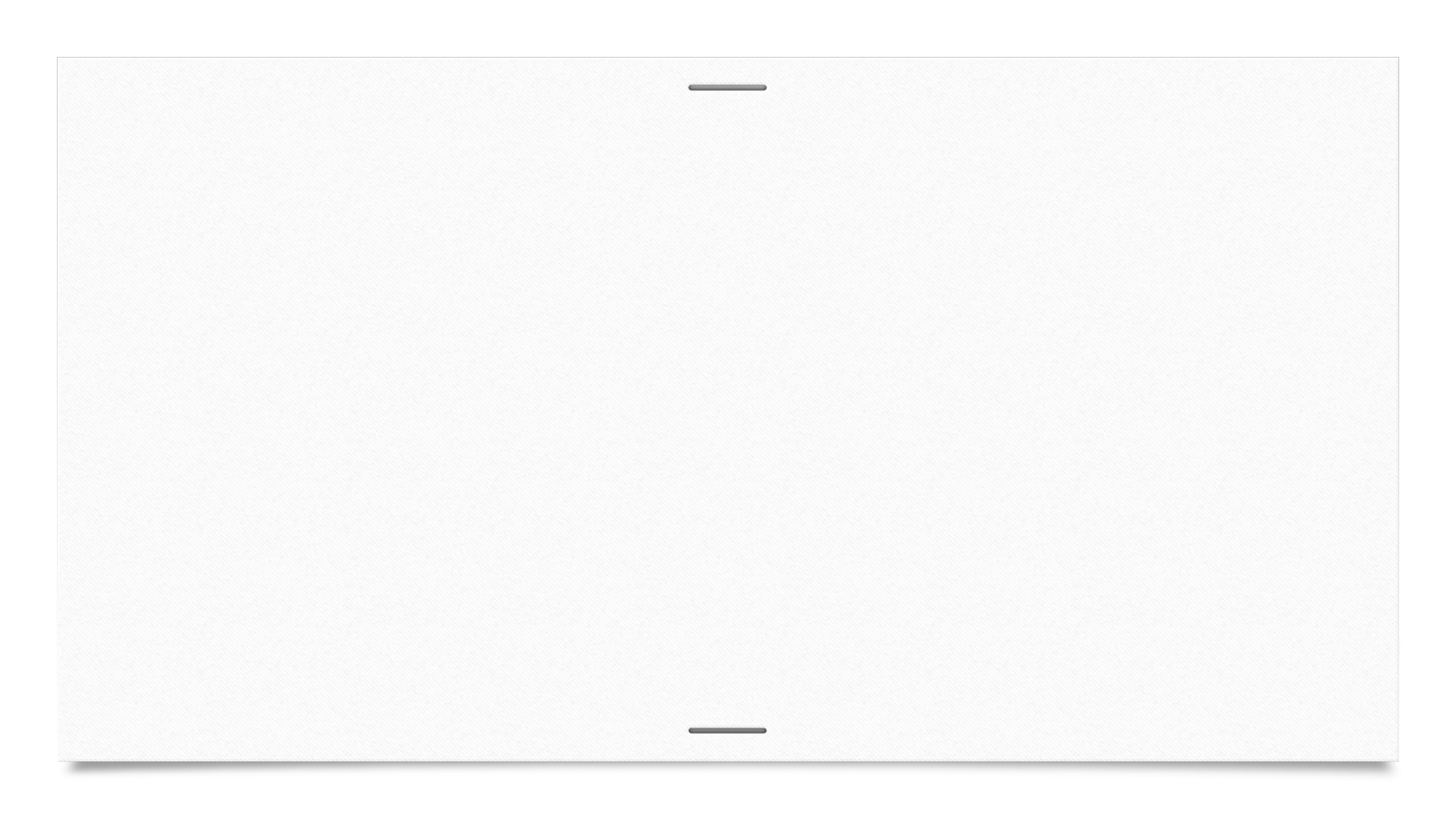 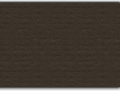 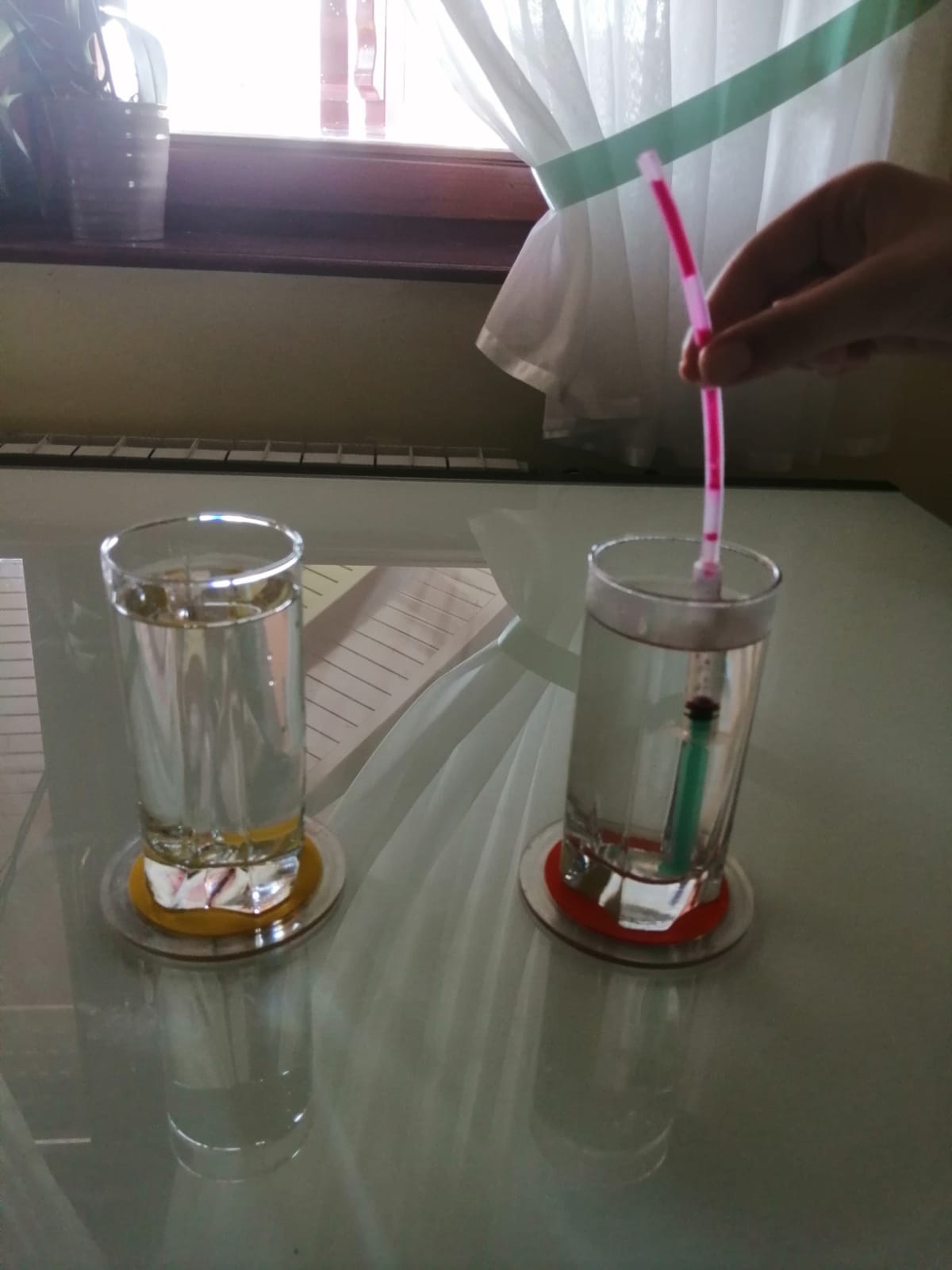 Opažanja
Kada smo pumpicu uronile u hladnu vodu voda u cjevčici je ostala na istom mjestu, a kada smo pumpicu uronile u vrelu vodu voda u cjevčici se podigla
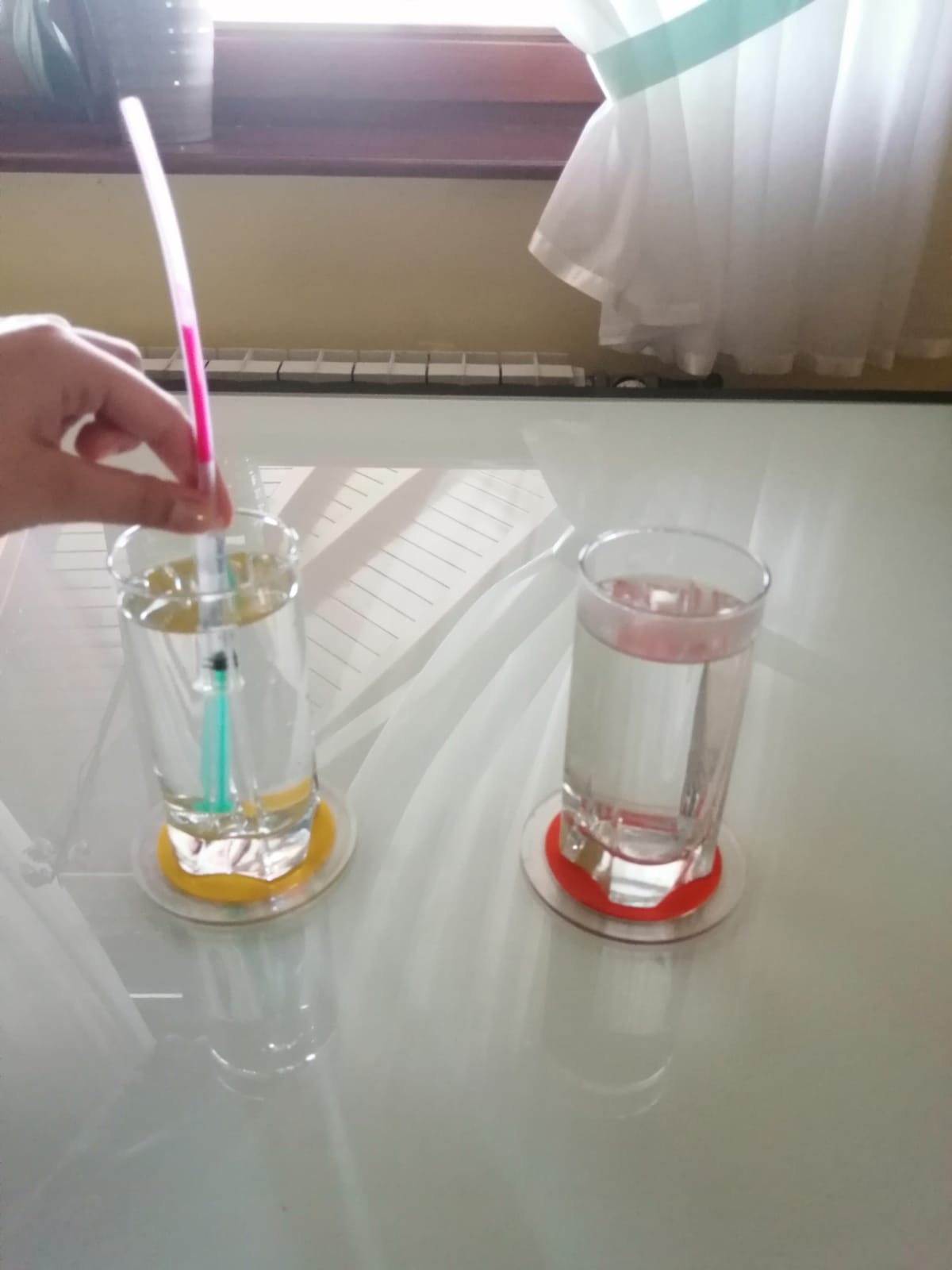 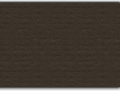 Zaključak
Voda u cjevčici se podiže i spušta ovisno o temperaturi vode
Prezentaciju napravile
Lorena Papa
Lea Kostanjski
KRAJ